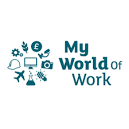 My World Of Work
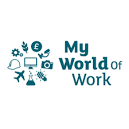 Who are we?
Your My Wow Ambassadors 
S6s
Aisling 
Susie
S5s
Mohamad
Maya
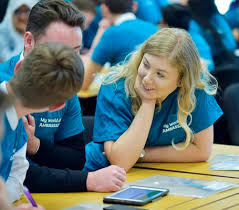 Game time
STAND UP JOB GAME:)
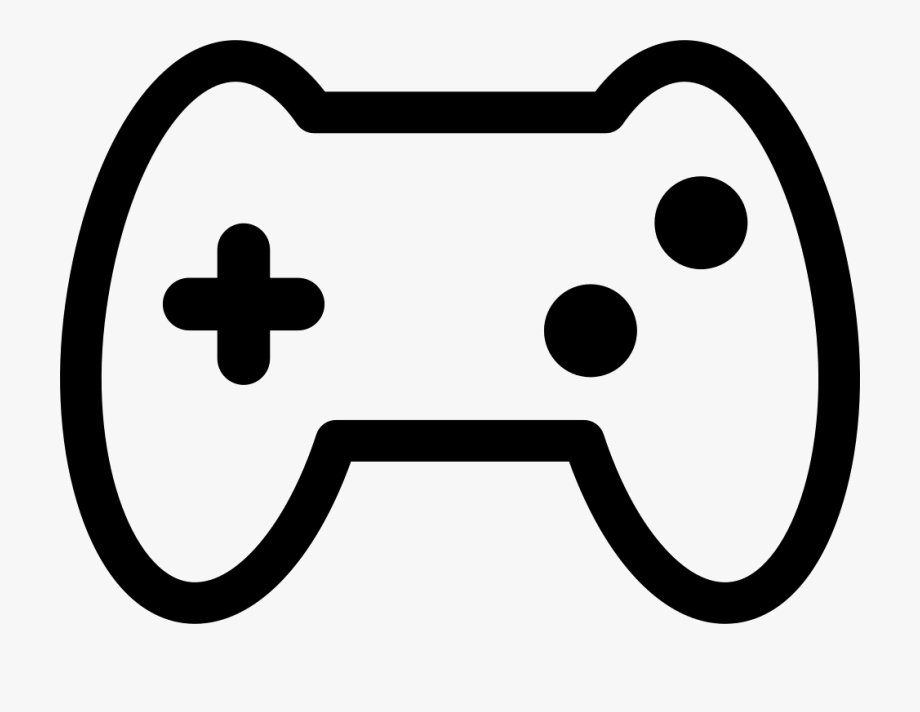 Are you good with your hands?

Are you interested in science?

Would you like to work outdoors in any weather?

Are you fit and healthy?

Do you like animals?

Do you like learning new skills?
6
Veterinary Surgeon
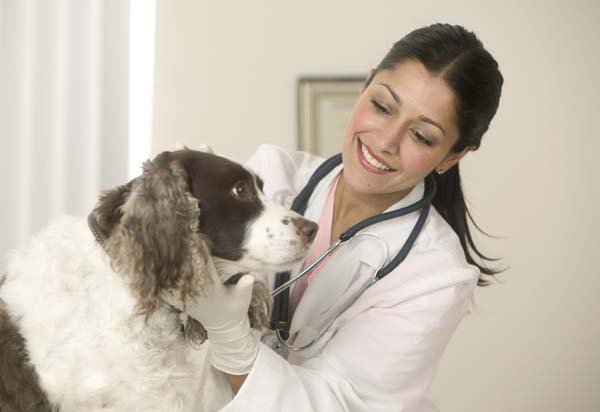 Are you good at writing reports?

Could you follow detailed instructions?

Could you work long hours (possibly evenings  and weekends)?

Are you good at solving problems?

Do you have good communication skills?

Are you good at science?
6
Forensic Scientist
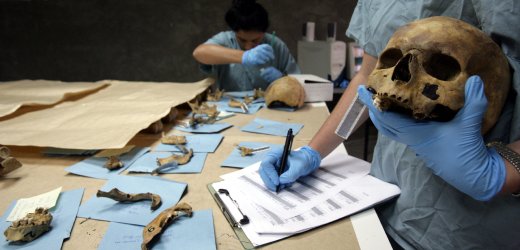 Do you like being the centre of attention?

Are you artistic?

Are you fit and strong?

Would you like working with other people?

Do you have a healthy diet?

Are you good at expressing yourself?
6
Ballet Dancer
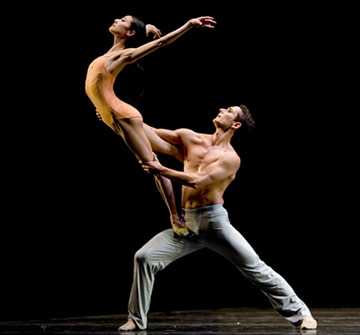 Would you like to work outdoors?

Can you work well as part of a team?

Could you lift or move heavy objects?

Could you operate basic machinery?

Would you be able to get up early?

Are you responsible and reliable?
6
Refuse Collector
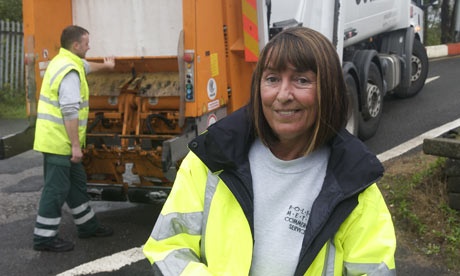 Are you artistic and creative?

Would you like to work with your hands?

Could you work quickly and accurately?

Could you explain your ideas clearly to other people?

Would you be able to stand for long periods of time?

Are you outgoing and friendly?
6
Hairdresser
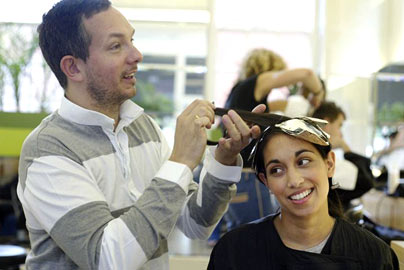 Are you observant and persistent?

Can you work accurately and pay attention to detail?


Are you able to work under pressure and meet deadlines?

Are you interested in current affairs?

Are you confident?

Are you able to write good clear English and vary your
 writing styles?
6
Journalist
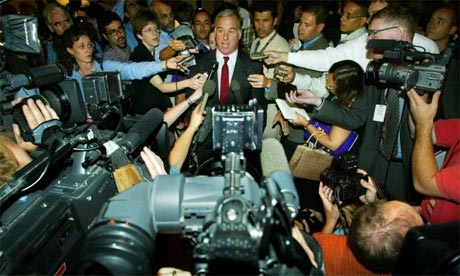 Do you have a good memory and concentration span?

Can you learn new skills quickly?

Would you be able to work accurately and pay attention
  to detail?

Could you work on your own and as part of a team?

Are you good at problem solving?

Are you good at using IT?
6
Software Engineer
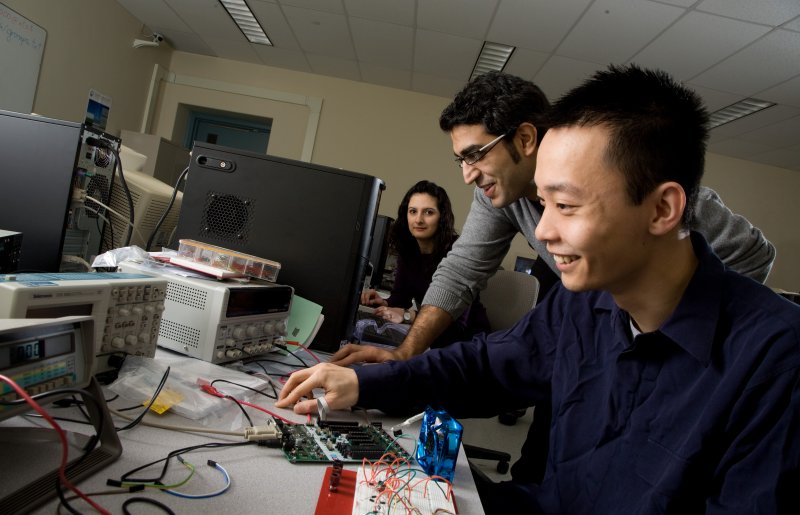 What is My World Of Work
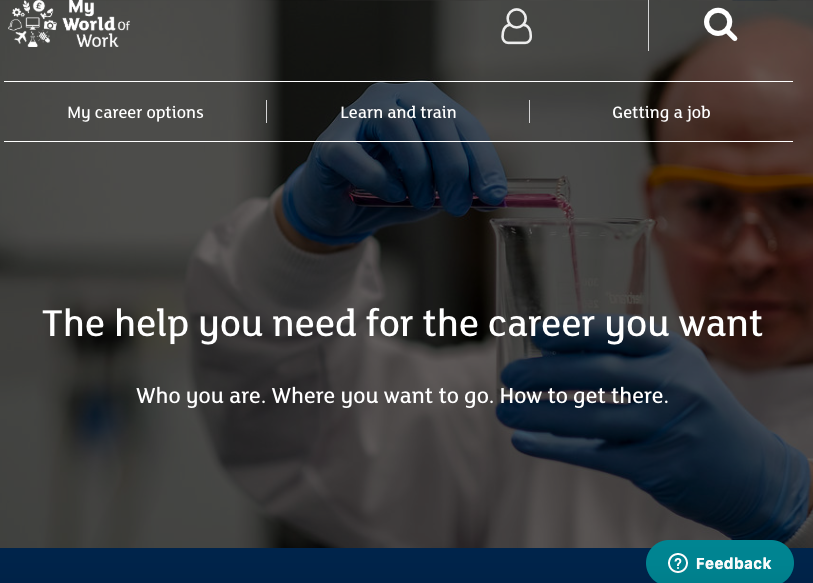 Signing up
ITS EASY TO DO!

Grab your phones :)
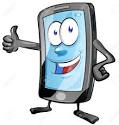 QUIZ!
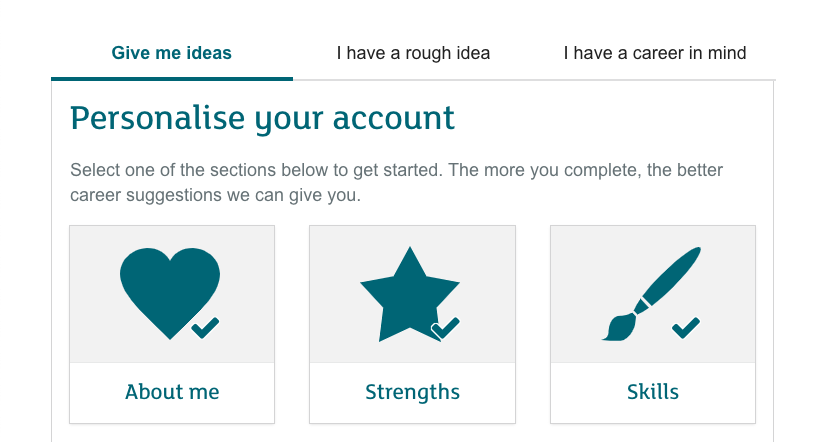 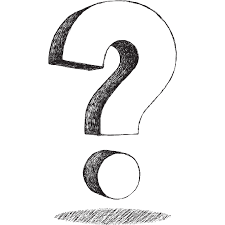 Any questions?
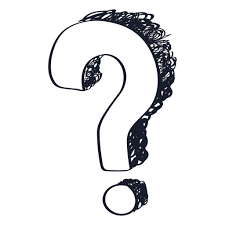